The nature of historical inquiry in schools
Australian Curriculum K-10
What is ‘historical inquiry’?
It involves the retrieval, comprehension and interpretation of sources, with judgement guided by principles that are intrinsic to the discipline.

It involves the creation of a product, often given the generic name ‘historical narrative’ (which may actually be a recount, explanation or exposition; written, oral or visual)
[Speaker Notes: Acara]
What is ‘historical inquiry’ continued
Historical inquiry in the digital age can include primary source materials– there are so many online resources, including easy to use databases.

We must not forget the importance of secondary source material. Historical inquiry involves the use and production of historical narratives: 

	“… the importance of narrative structures, [is that they] provide the 	framework within which questions are posed and answers 	developed.”  
	(Pendry, Husbands, Arthur & Davidson, 1998, p.147)
What historical inquiry learning is not!
It does not involve asking students to “research ‘x’ on the internet”

It is not just gathering information – it involves design, collection, analysis, evaluation and production

It is complex combination of structured learning with intentional opportunities for students to create, design, imagine and develop new possibilities.
Process of historical inquiry using the History K-10 Syllabus
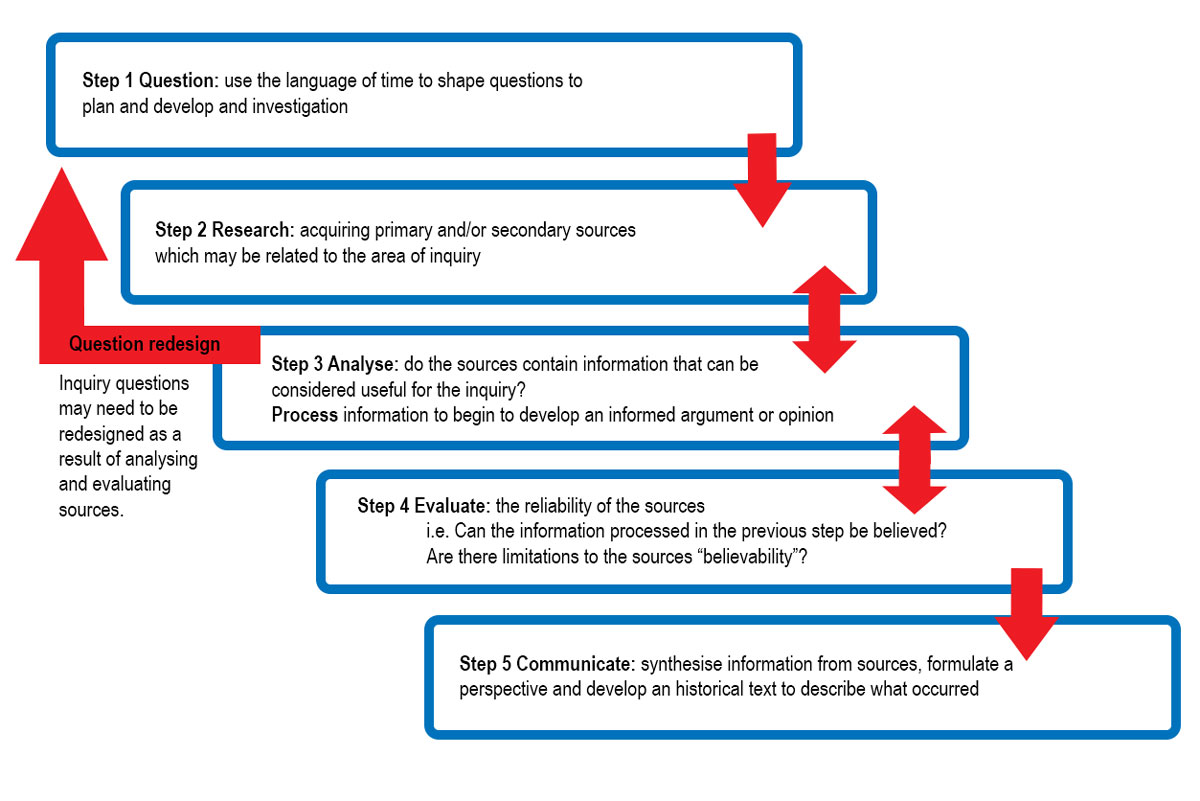 Historical inquiry step #1
Questioning


Typically teachers will set an inquiry question designed to direct the learning

At times options of questions may be provided

More capable students may be asked to design their own inquiry question/s 
(as is the case with History Extension major research projects)
[Speaker Notes: Example: Key Inquiry Question]
Historical inquiry step #2
Research
Students collect and organise information from primary and secondary sources

Directing students to resources will be determined by factors such as age, ability, literacy/numeracy levels and student interest. Resource guidance is a great place to differentiate learning.

Sources may include:
Books 
Websites
Documentaries 
Oral histories
Online archives and databases
Artefacts 











Documents
Sites 
Celebrations/commemorations
Cultural/artistic artefacts
Image databases 
Buildings
[Speaker Notes: Example: Key Inquiry Question]
Historical inquiry step #3
Analyse: do the sources contain information that can be considered useful for this inquiry?
 
It sounds so simple but students often find this judgment to be a challenge… encourage them to think:

What is the core content that needs to be addressed in a response to this question?

Does the source’s content relates substantially to the ‘core content’?

… AND THEN REFLECT ON USEFULNESS.
[Speaker Notes: Example: Key Inquiry Question]
Usefulness
[Speaker Notes: Example: Key Inquiry Question]
Historical inquiry step #4
Evaluate: the reliability of the sources 

(i.e. Can the information processed in the previous step be believed? 
Are there limitations to the sources ‘believability’?)
Reliability
[Speaker Notes: Example: Key Inquiry Question]
Historical inquiry step #5
Communicate: 
Some sample historical texts:
ES1 : Present an oral report on an aspect of family heritage.
Stage 1: Use presentation software to communicate an understanding of change and continuity in the area of family traditions OR leisure time OR communication
Stage 2: Using an appropriate diagram (and publishing software): Describe and explain the effects of British colonisation on Australia
Stage 3: With reference to written and pictorial sources, Investigate the significance of ONE event in the struggle for rights and freedoms of Aboriginal and Torres Strait Islander peoples
Stage 4: Use the process of historical inquiry to examine at least ONE historical controversy or mystery. Include an explanation of the mystery (500 words) and a process diary outlining your investigation.
Stage 5: Answer the following in a full essay structure: Assess the impacts of various progressive ideas and movements  from the period 1750-1918 on the history of Australia and the world.
[Speaker Notes: Example: Key Inquiry Question]